Supervisor meeting
Progress update
1 April 2016
Recap from previous meeting
Distribution analysis
Right-skewed normal distribution for student test scores
Student scores better in Maths, Reading and Science compared to Computer-based problem solving

Segmentation analysis
Identified features of low-performing and high-performing schools
To-do: Implement cluster analysis by component scores

Multiple regression
School-level: analyzed numeric attributes and effect on test scores
To-do: student-level analysis and exploring categorical attributes in dataset

Sponsor’s feedback
Visualization for distribution analysis, reflects descriptive statistic of test scores for each school
Show distribution for relevant attributes (eg. no. of full-time, part-time teachers, certified teachers, etc)
Allow drill-down from school to student level
Distribution Analysis
Tableau dashboard
Data: 
School: student test score, full-time vs part-time teachers, proportion of certified teachers
Student: parents education, job status, economic index and access to ICT
Segmentation analysis
Cluster the schools by test scores
Partition analysis with the clusters as outcome
Red: low-performing schools
Green: high-performing schools
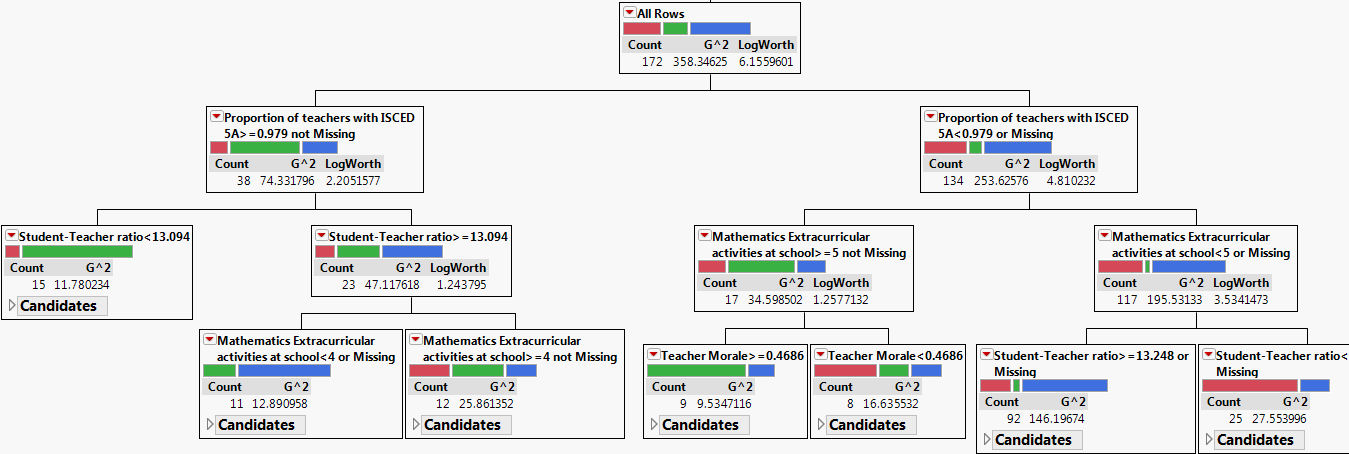 [Speaker Notes: Show cluster analysis result first. Include cluster label
Workflow for analyzing student performance at school level
K-means or hierarchical clustering

Report missing value patterns]
Analyzing performance at school level
Multiple regression: categorical attributes analyzed and combined with numeric attribute
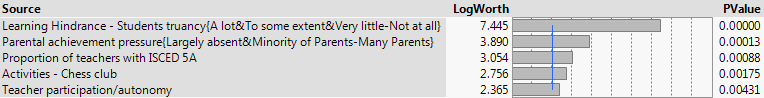 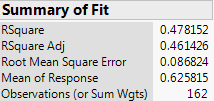 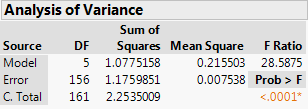 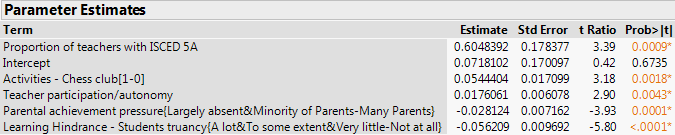 [Speaker Notes: Dummy variable – in partition, split by cluster, not by score
Loading into regression model – still use score as outcome

Report the results for all the models: Overall score, Math, Sci, Read, CBAM etc  compile results in a table (Rsquare, Adjusted Rsquare, Estimate, p-value)
  Should include a list of independent variables that affect the response variable (all the factors picked, not only those that are significant. Report values for only significant variables)
Aim: compare the factors and their effect]
Analysis on Resource constraints
How does resource constraint affect school performance?
Data: Shortage-related attributes from school data

Shortage of Science teacher is the most prominent, with 27.1% of the schools reported moderate degree of shortage

Multiple regression shows no evidence that shortage of resources affect school performance in Maths, Science and Computer-based tests

However, Partition analysis shows the top few shortages that differentiate school test scores
[Speaker Notes: Be careful with variable selection.
First, examine all the relevant variables (stats and literature review)  if some of the variables don’t show up as sign, can zoom in]
Analysis on Resource constraints
For Math: heating/cooling and lighting; language & science teachers; library materials; computer for instructions

For Science: library materials; math teachers; heating/cooling and lighting; internet connectivity; computer for instructions

For Computer-based: Internet connectivity;  Maths teachers; Library materials; Instructional space
Analysis on Learning hindrances
What are the major learning hindrances for schools in Singapore? To what extent do they affect student performance?
Data: Learning Hindrance from school data
Student truancy and disruption are the 2 major learning hindrance that negatively affect school performance
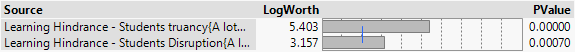 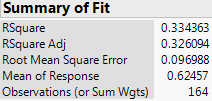 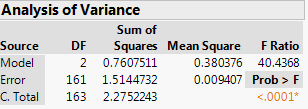 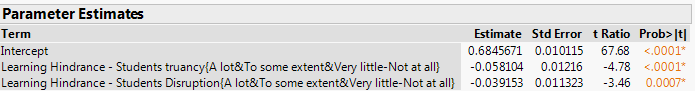 Analysis on Learning hindrances
Red: low-performing schools
Green: high-performing schools
Blue: schools with average performance
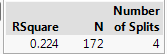 Analyzing performance at Student level
Multiple regression: numeric data in student table
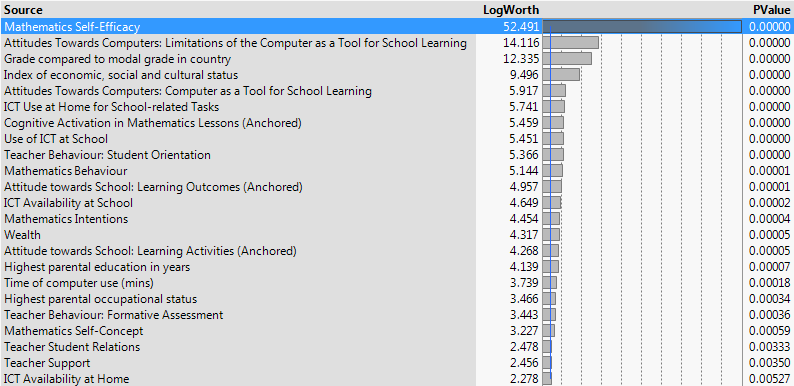 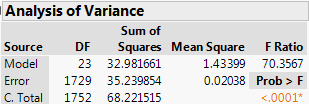 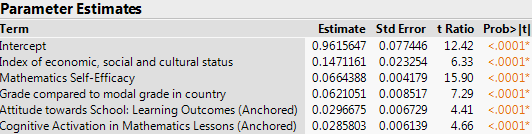 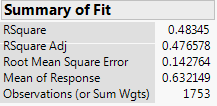 Analyzing performance at Student level
Multiple regression: categorical data in student table
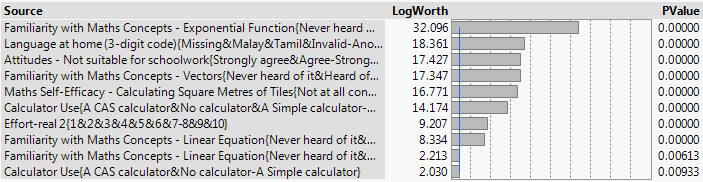 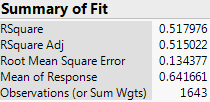 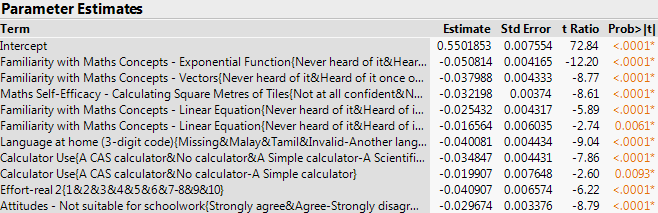 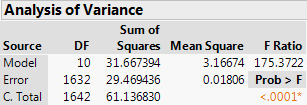 [Speaker Notes: Data regarding student is very rich, but not sure what business questions to explore/ how to make analysis deeper
Review variable selection – exclude those w high missing values %

Partition of student variables can be done using mean score (don’t need to cluster prior to that)
School-level: if use mean score, it’ll be means of the means that we use for splitting, not ideal]
Analysis on student home environment
Students having more books at home score better than their peers without or with few books.

Access to computer caused the student performance to be more extreme (for better or worse)

Generally, students with better economic background scores significantly better
Take into account that score distribution is right-skewed
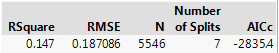 Questions from the team
Visualization of findings
Multiple regression 
How to tell a good story

Improve goodness of fit for regression model

Build more in-depth analysis
What constitutes student tendency to play truant?
Various areas of Math/ Sci/ Computer-based
[Speaker Notes: How much descriptive analytics should be included? Reports on English and Portugal education seems purely descriptive of survey data.

Put findings in Dropbox]